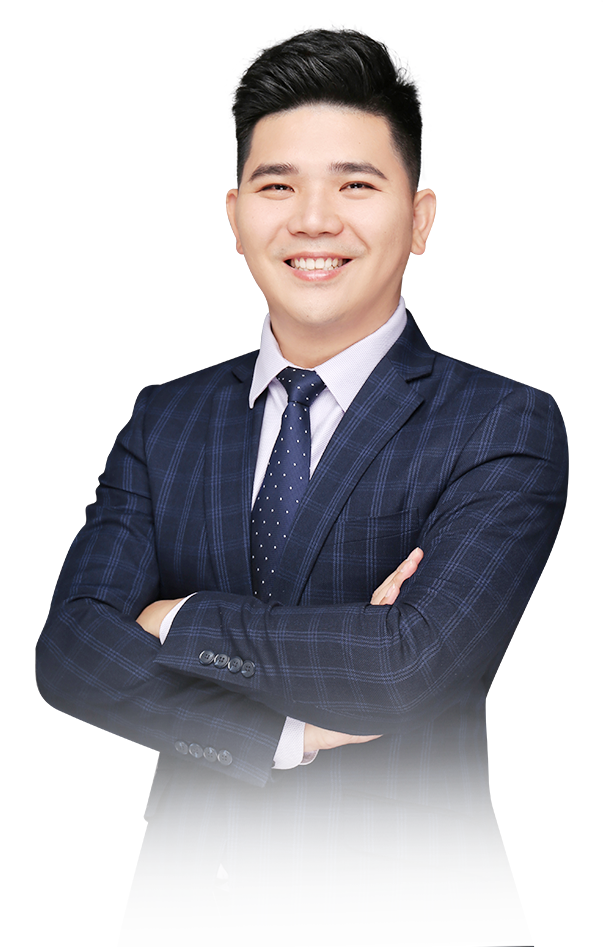 策略在手
出手便有
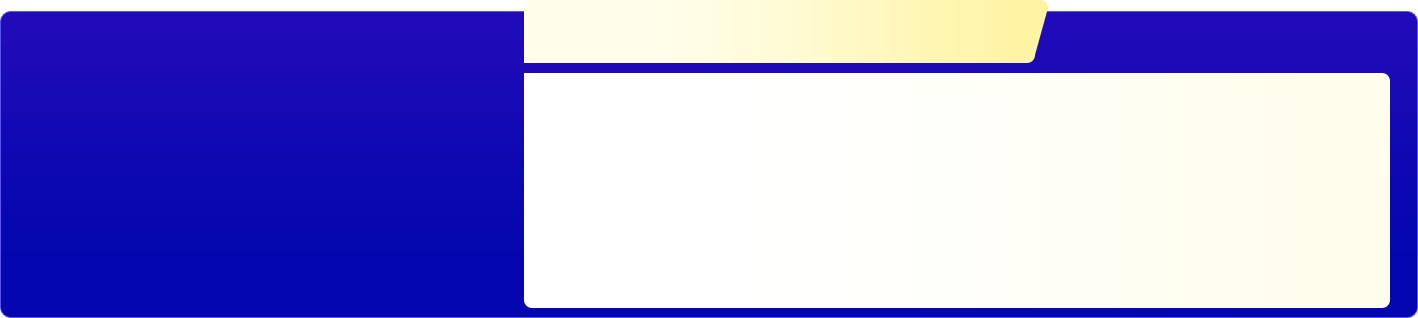 方建伟 | 执业编号:A1120613090012
·
经传多赢资深投顾
·
经传十大金牌讲师，从事证券行业10余年，自创一套“股海钓鱼操作系统”，真正教中小投资者能够理解市场，更好的适应市场，在市场当中稳定的获利。
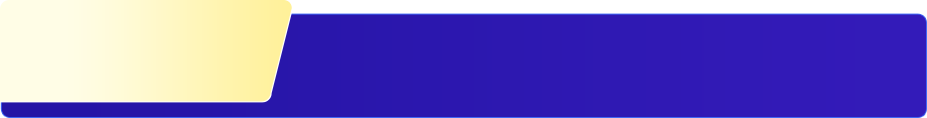 第一章
《涨停横盘二升》
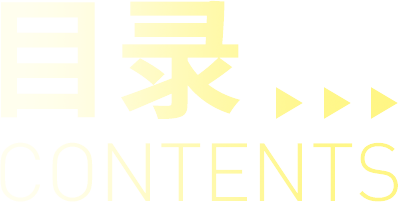 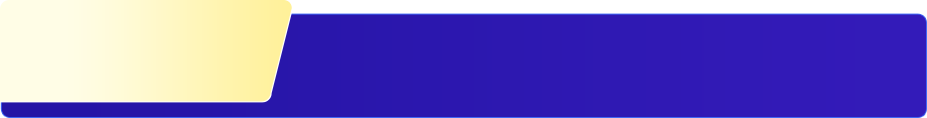 第二章
《热点主题趋势》
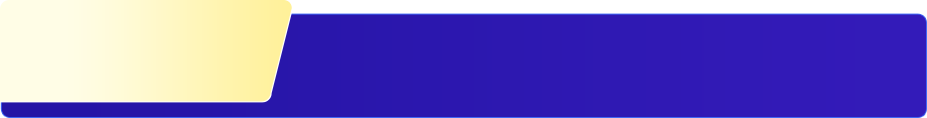 第三章
《修练手册》
PART 01
《涨停横盘二升》
过往案例
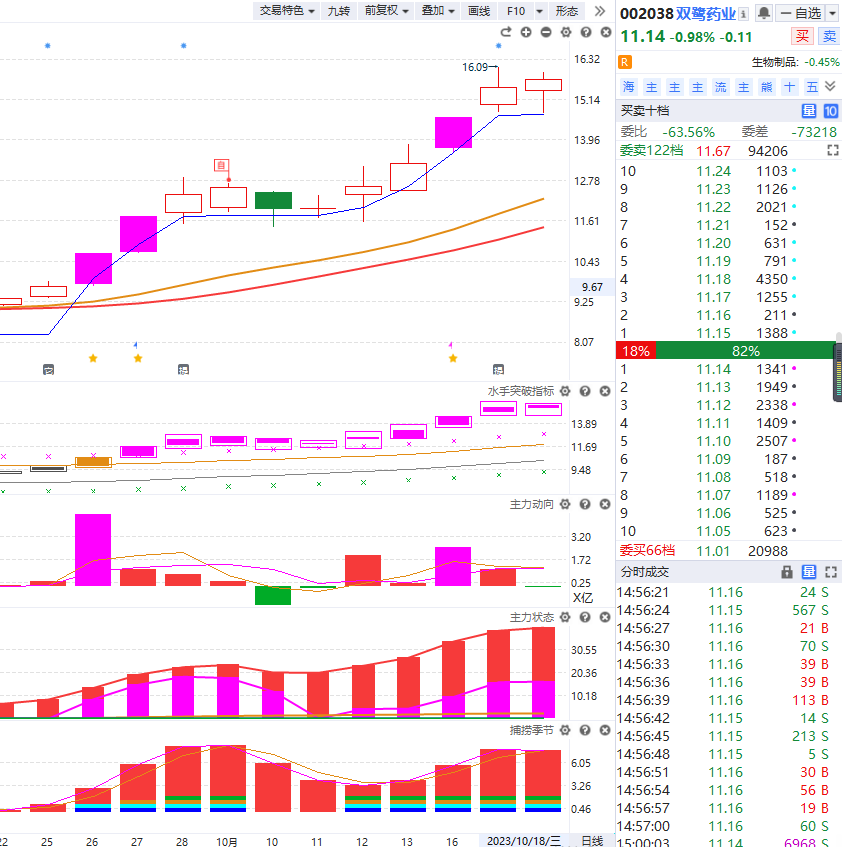 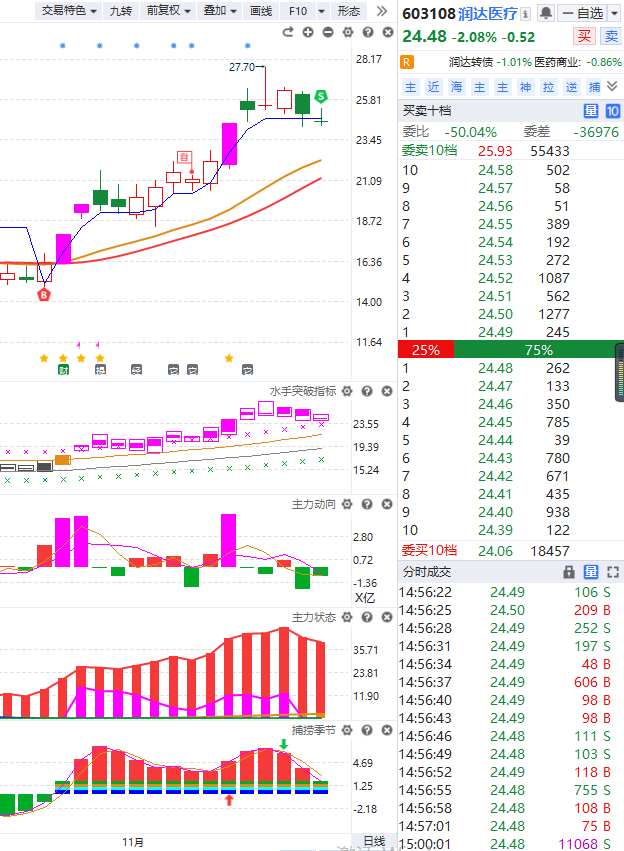 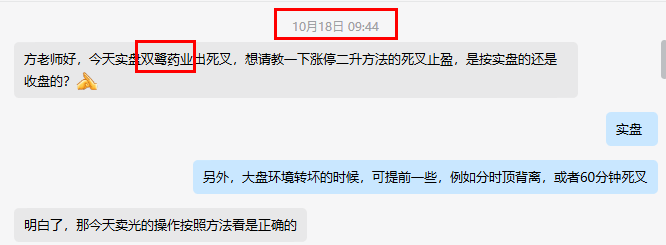 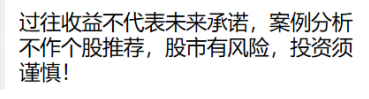 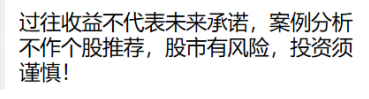 一、选股规则
1、2-3连板（至少要有一个实体板，科创板及创业板的20cm计2个涨停板）

2、涨停的时候，水手突破是黄/紫色；

3、主力状态处于红/紫色；

4、主力动向资金红/紫色较多，不能出现蓝色；

5、调整过程中水手突破保持黄紫色；

6、（1）死叉3天（含3天）出S点的则以智能交易B点（或捕捞季节金叉）为买入时机；
   （2）死叉3天（含3天）不出S点的则以回踩智能交易蓝色为买入时机；

7、捕捞季节死叉则为卖出止盈时机。（分时顶背离、60分钟死叉提前减仓）
以下个股是否符合
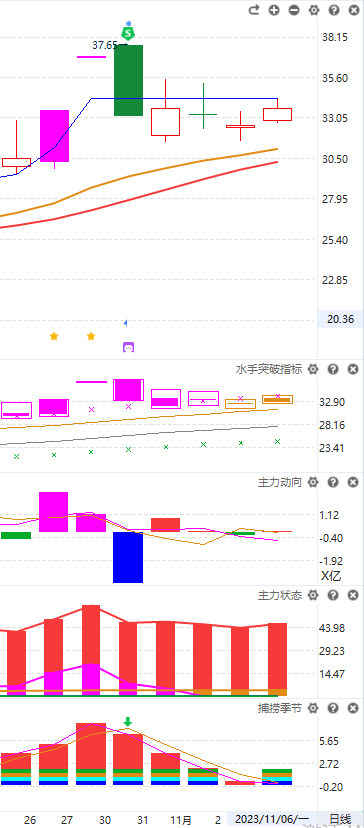 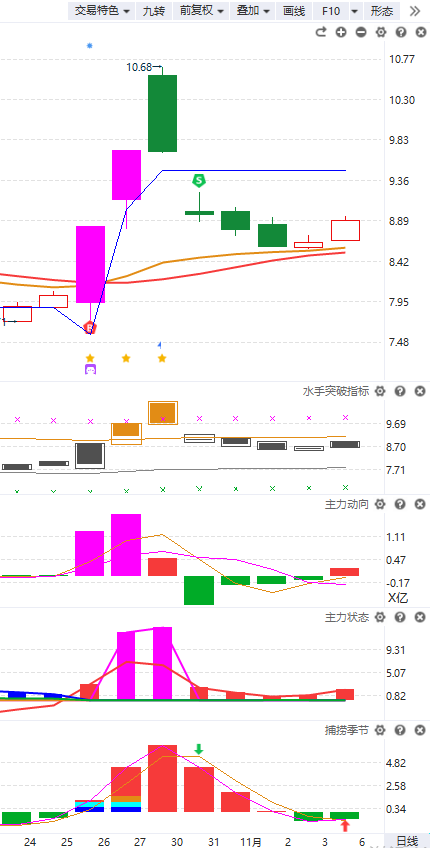 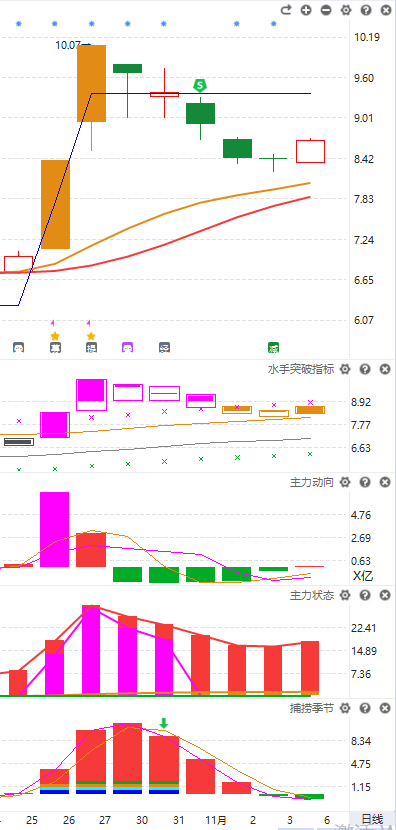 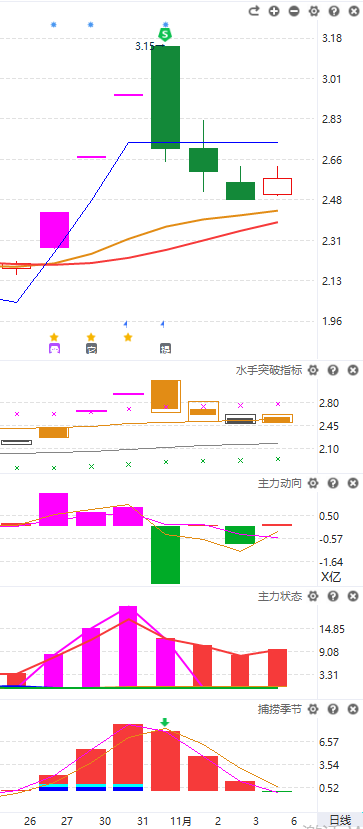 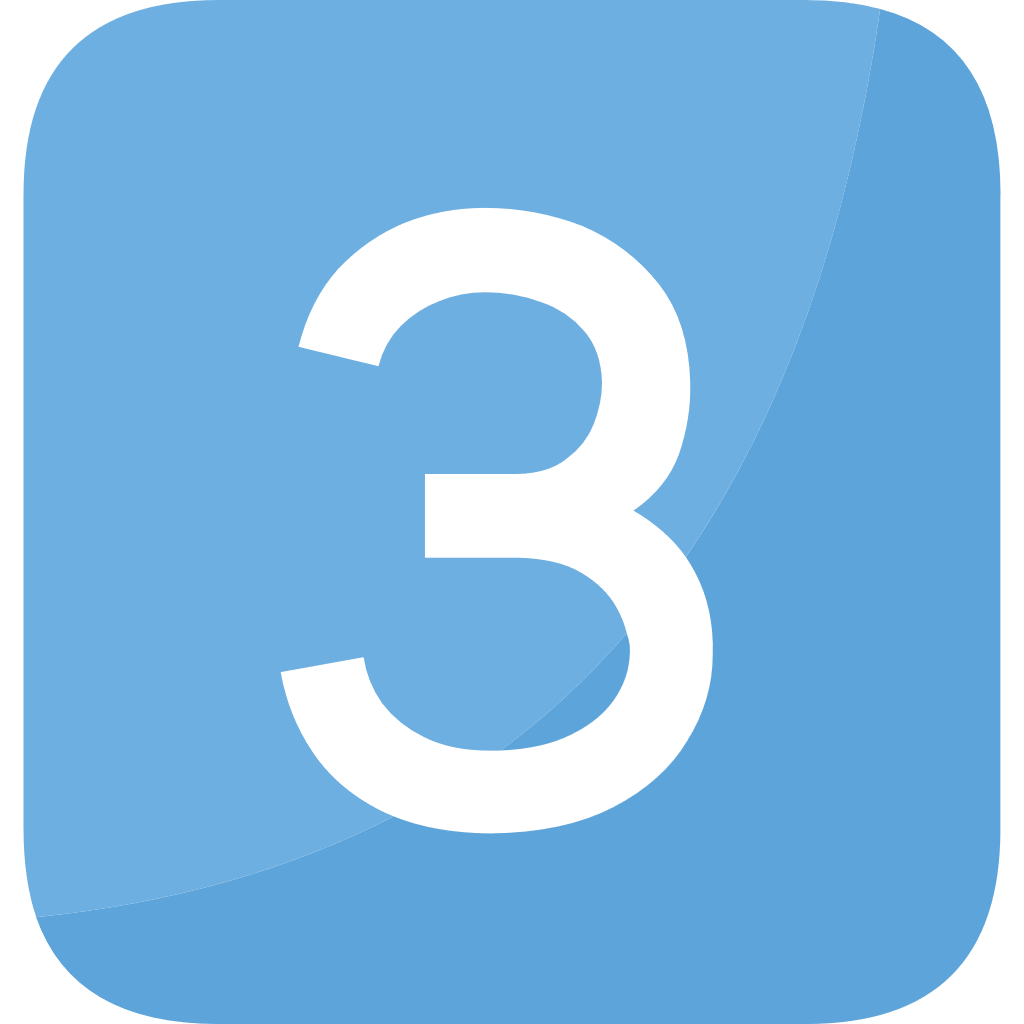 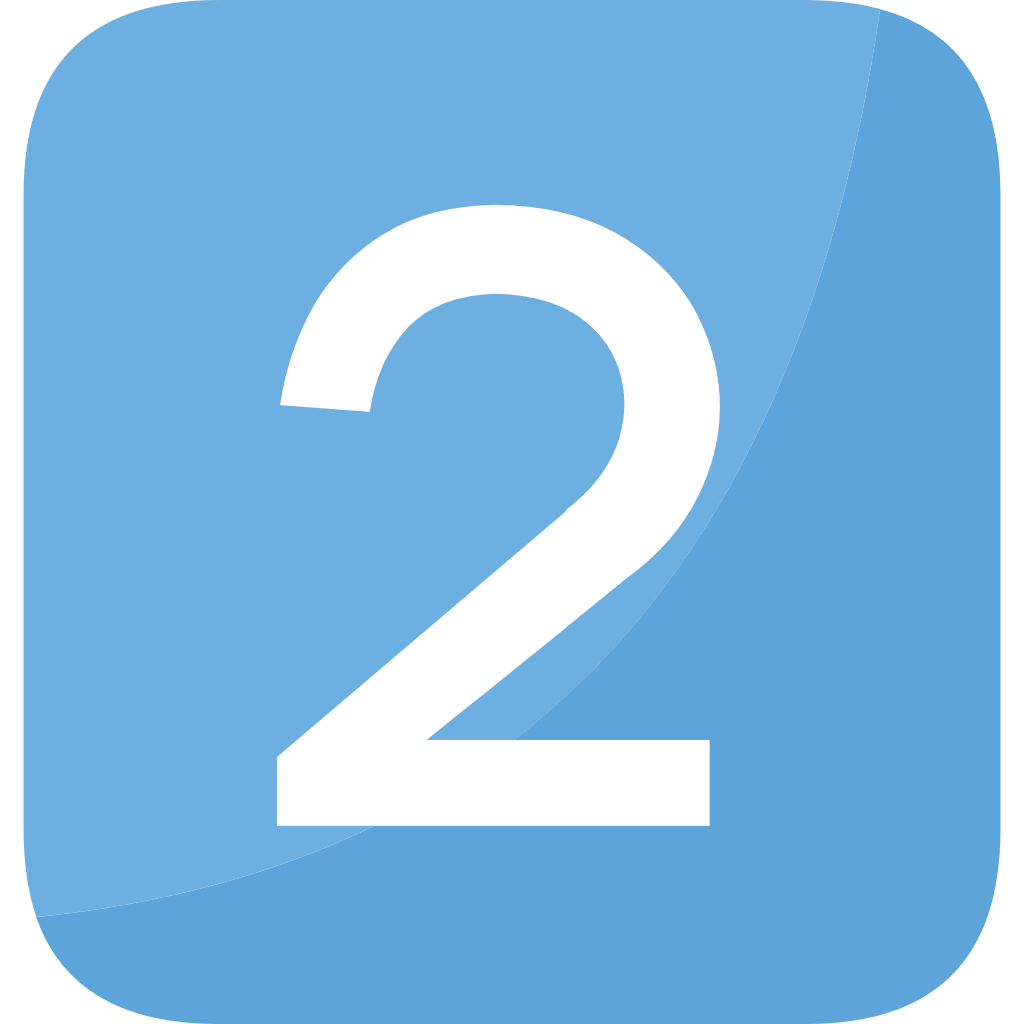 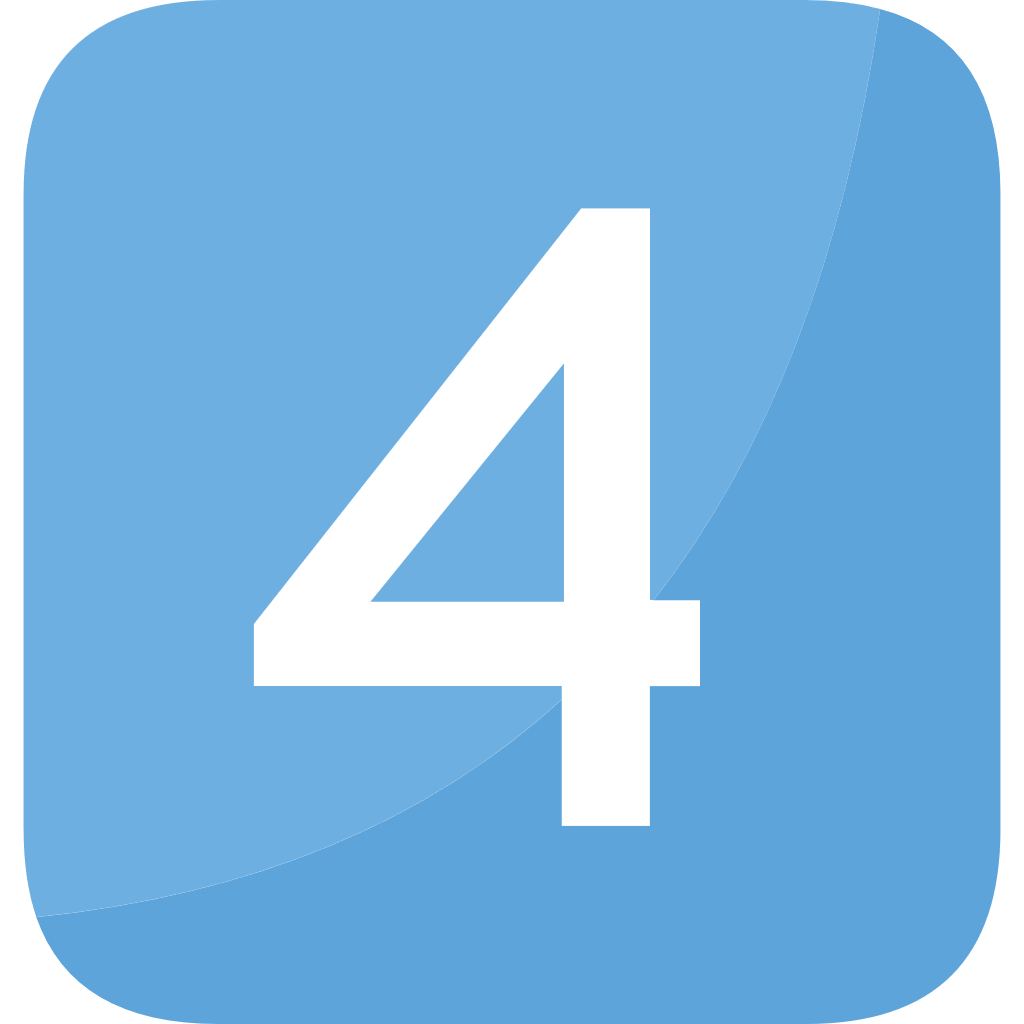 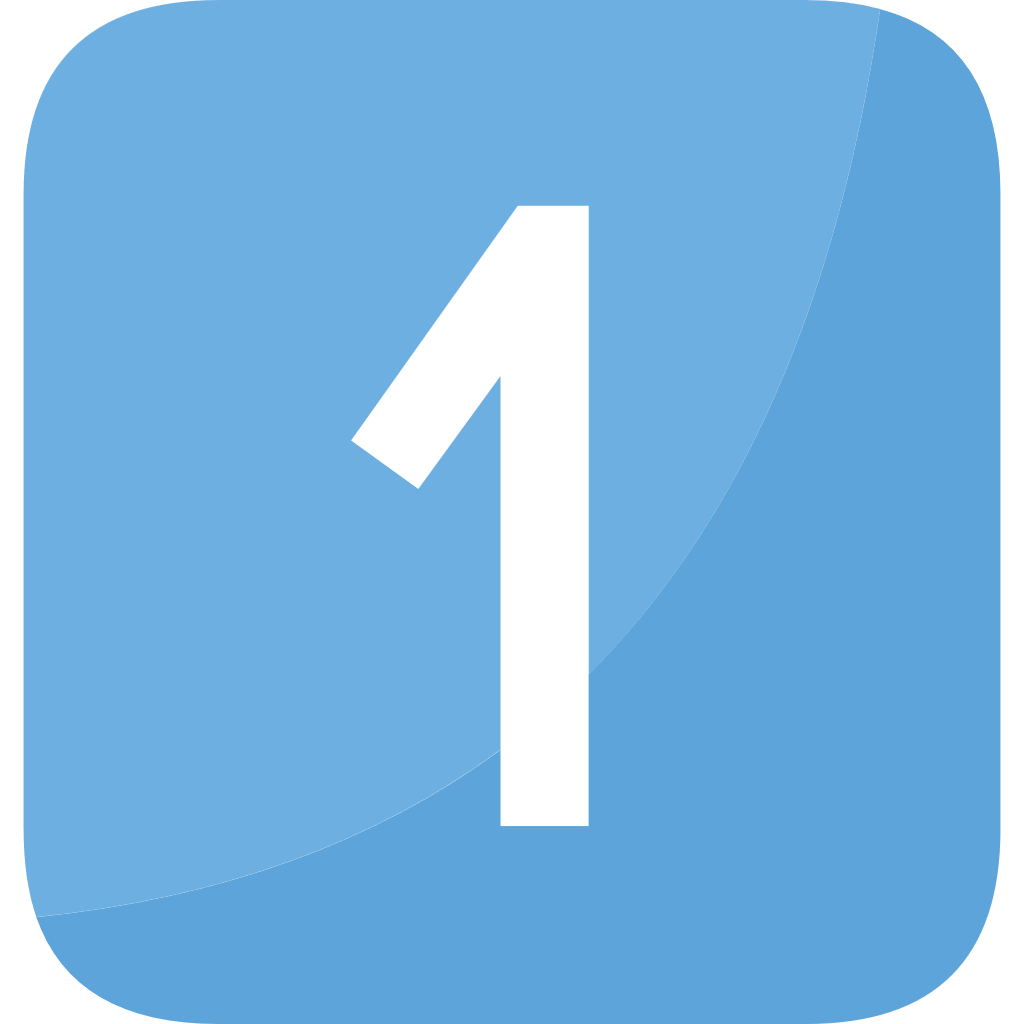 以下个股是否符合
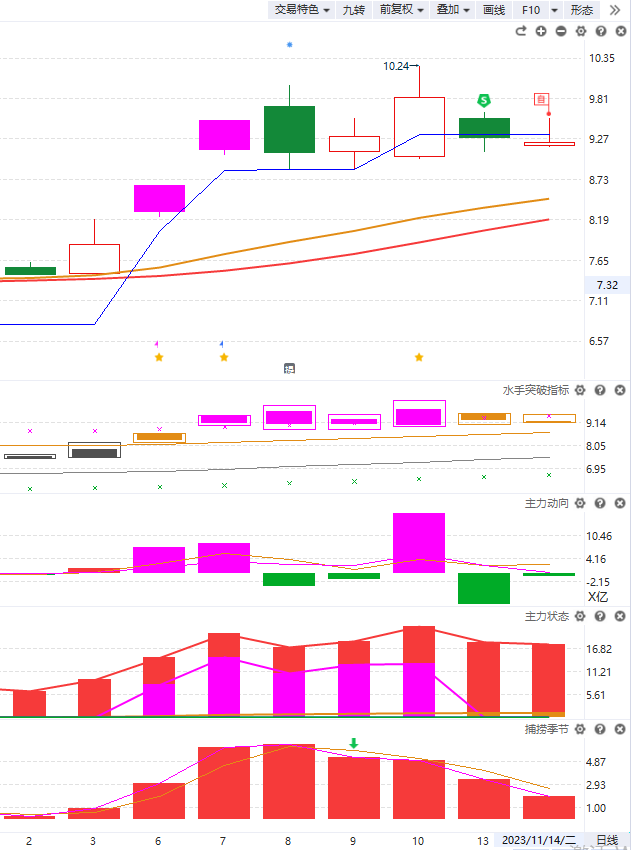 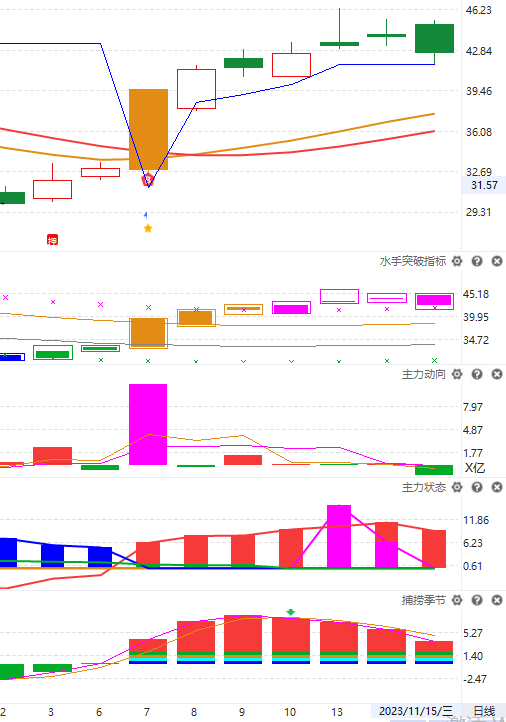 案例讲解1
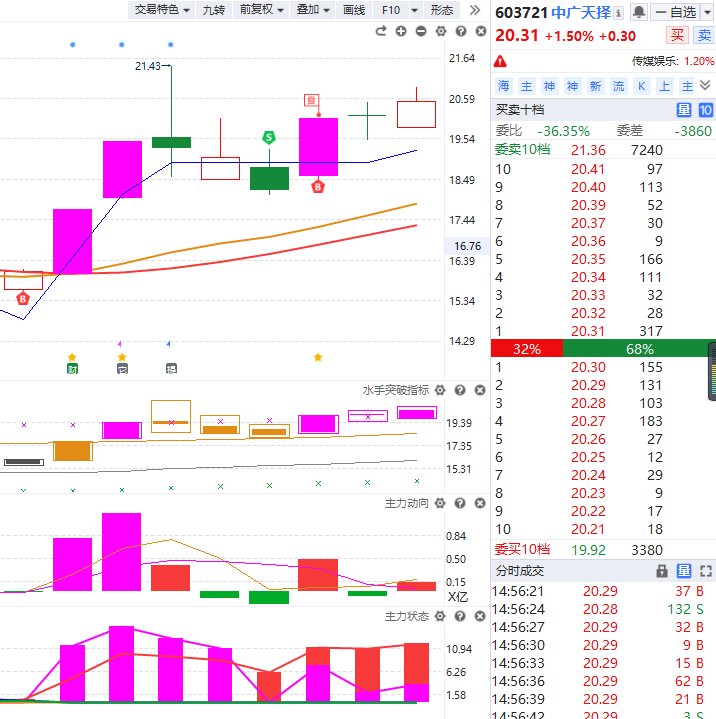 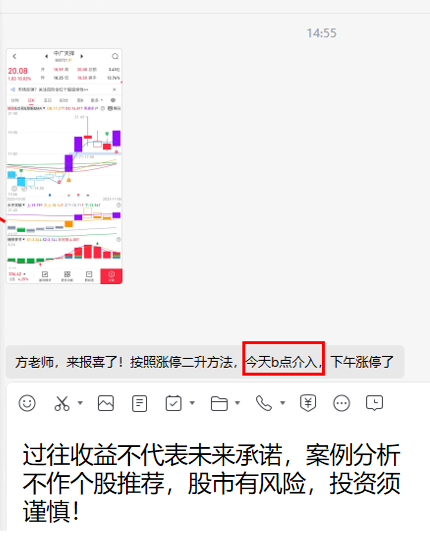 案例讲解2
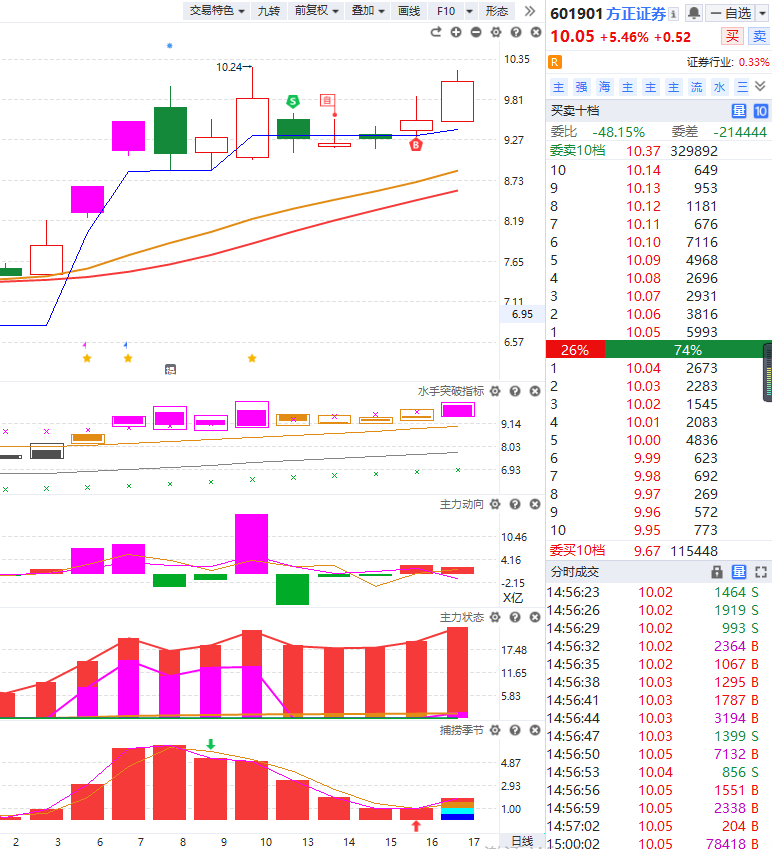 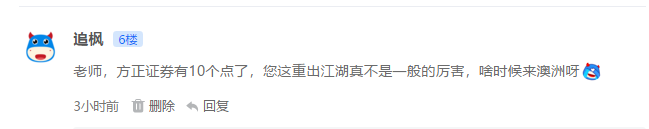 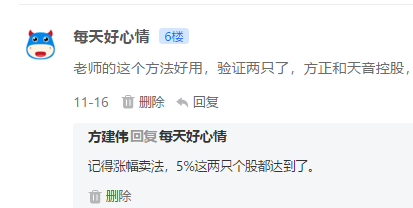 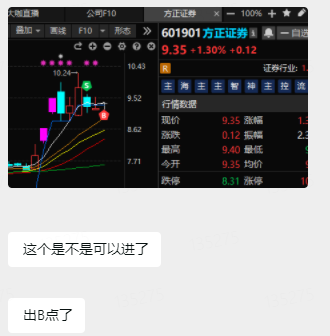 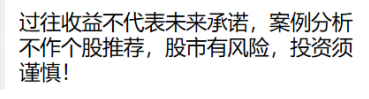 四、智能选股
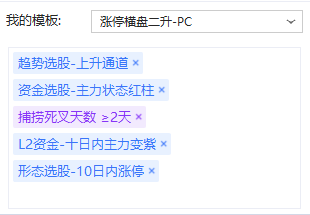 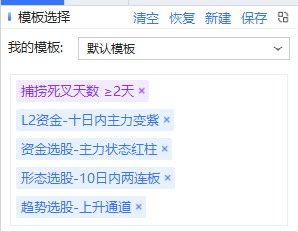 10cm个股的选股方法
20cm个股的选股方法
五、用户心得
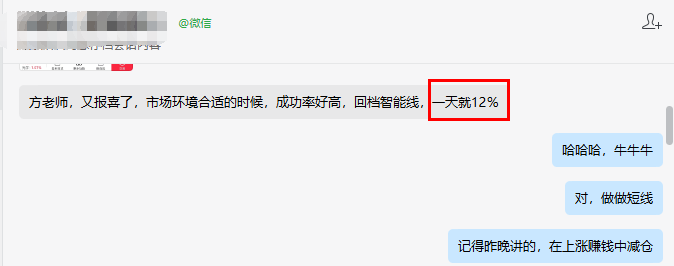 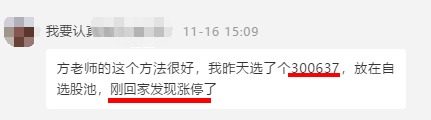 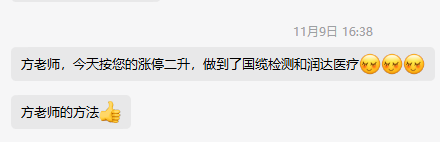 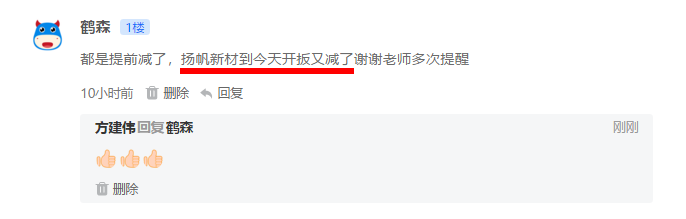 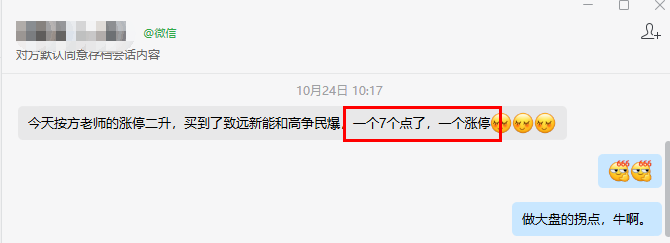 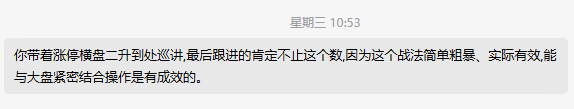 个别情况不代表普遍实际收益率，过往收益亦不代表未来收益承诺，市场有风险，投资需谨慎。
PART 02
《热点主题趋势》
案例回顾（锋龙股份）
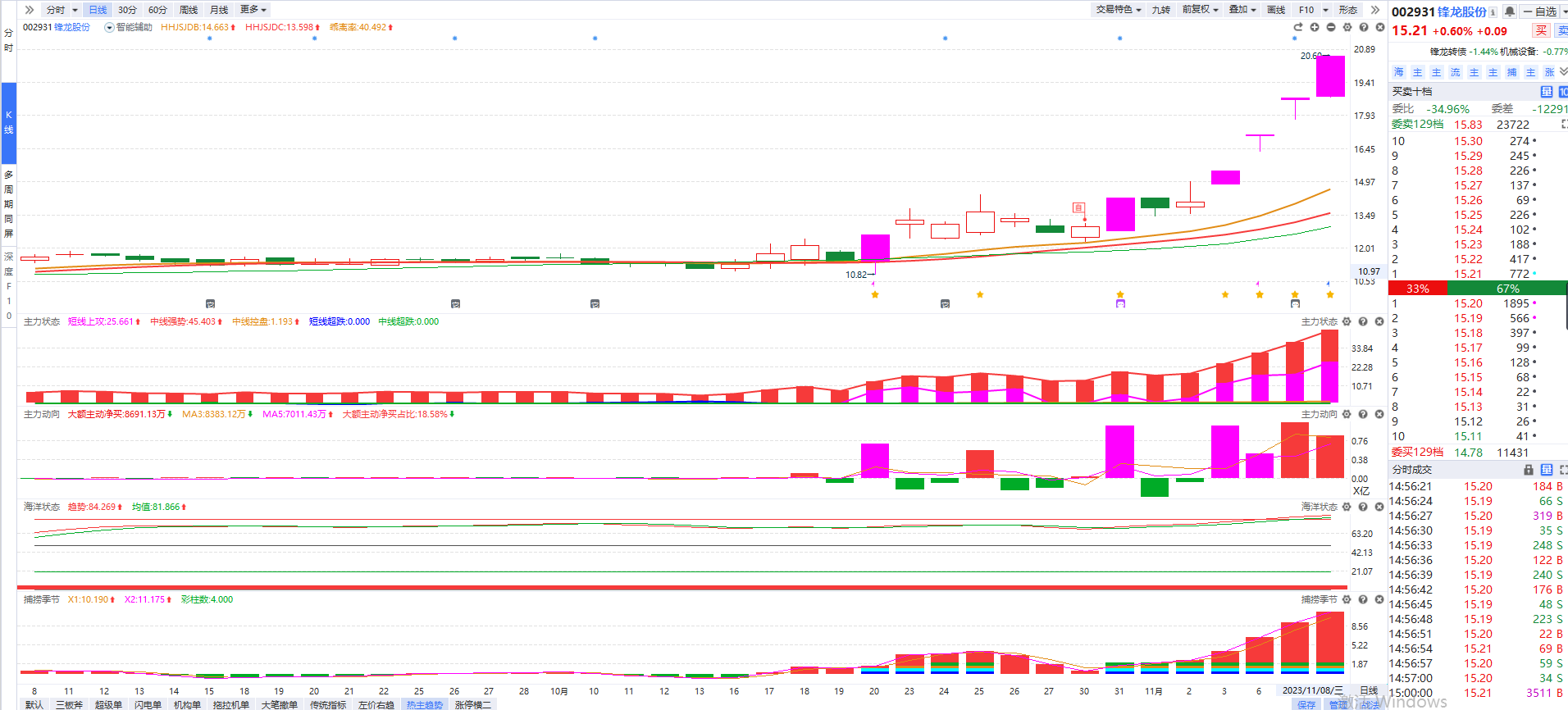 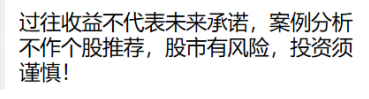 案例回顾（锋龙股份）
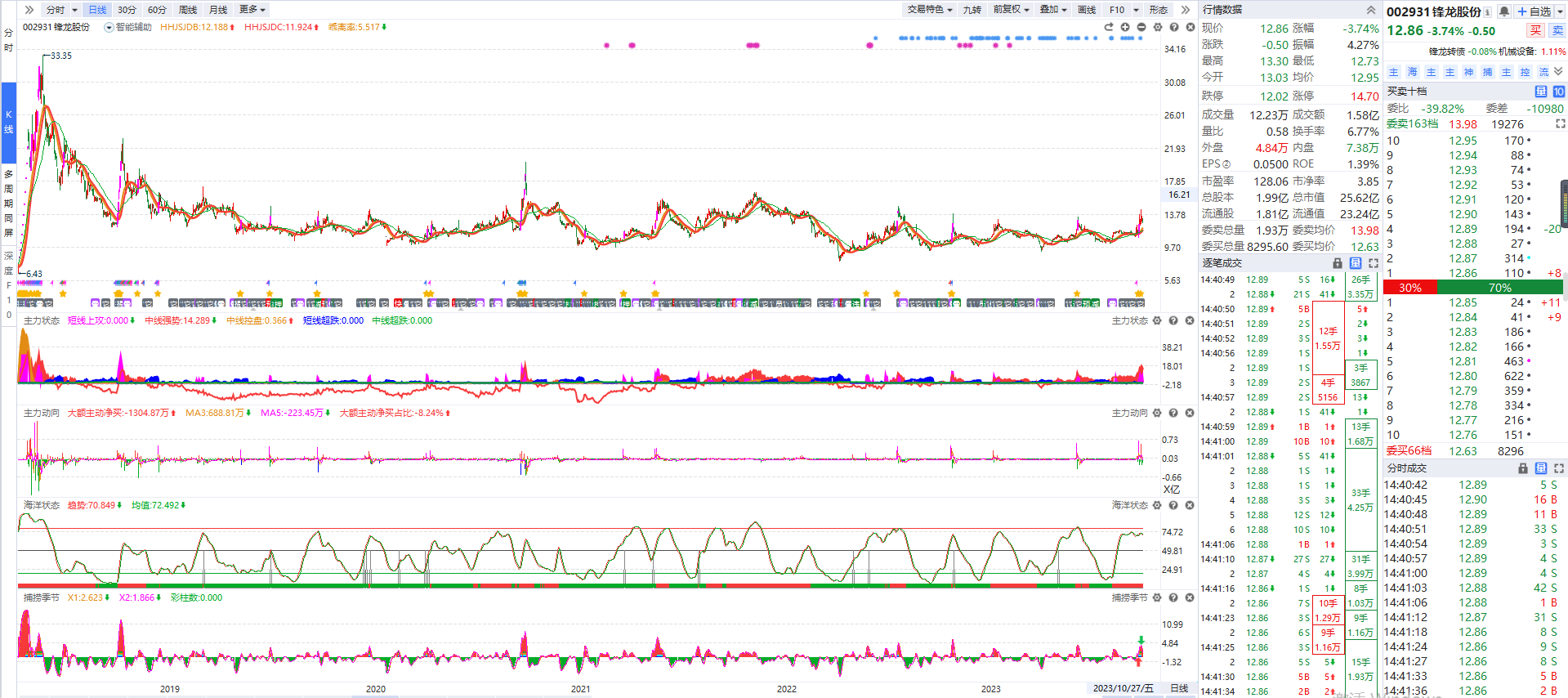 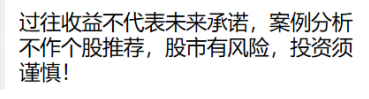 一、选股方法
1、定好热点主题

2、主力状态红色网状

3、K线站智能辅助线上方

4、14天内有涨停

5、滚动净利润要是盈利的

6、选择相对低位的个股或处于平台整理后突破的

7、回踩智能辅助线即为买入时机，趋势破位即止盈
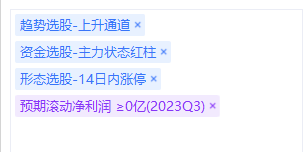 二、热点定位
2、资金
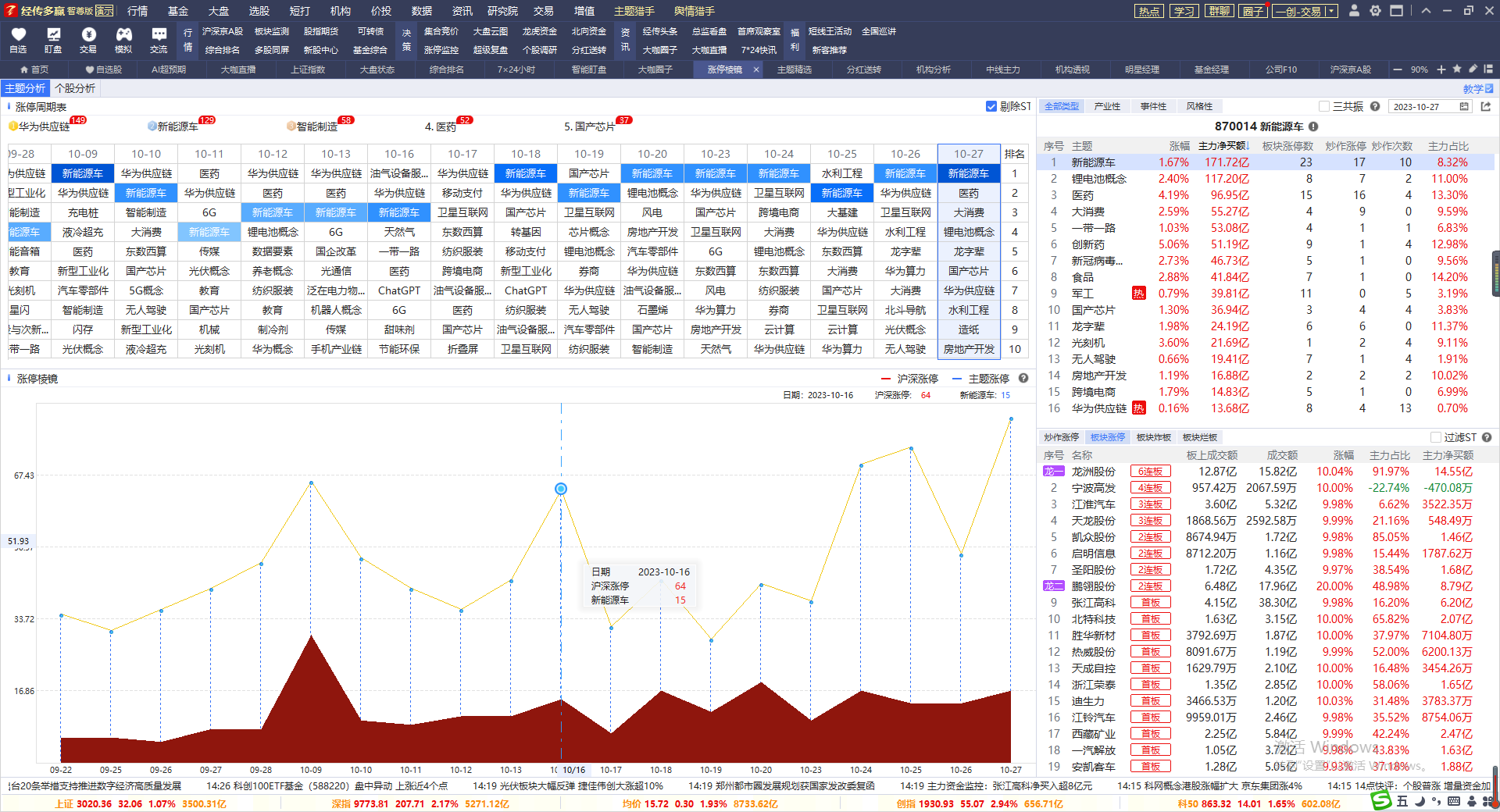 1、热度
3、规模
案例回顾（多伦科技）
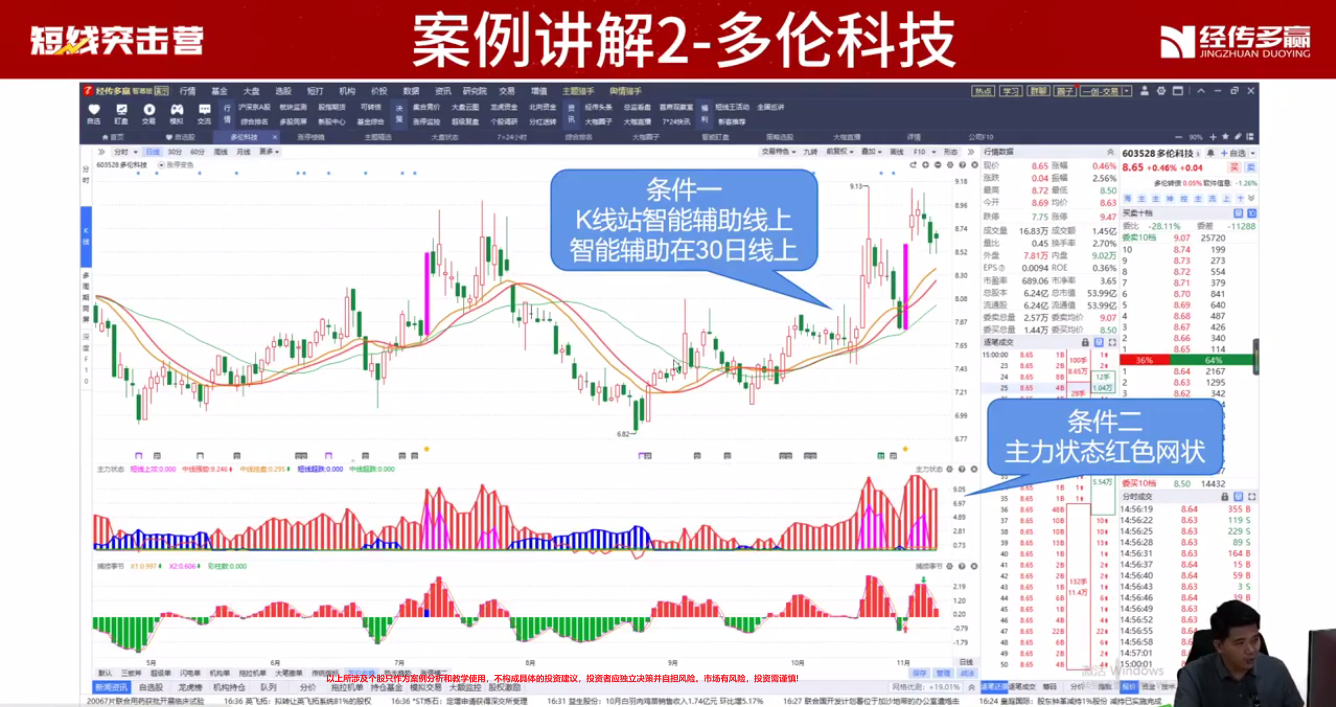 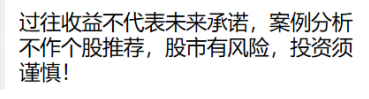 案例回顾（多伦科技）
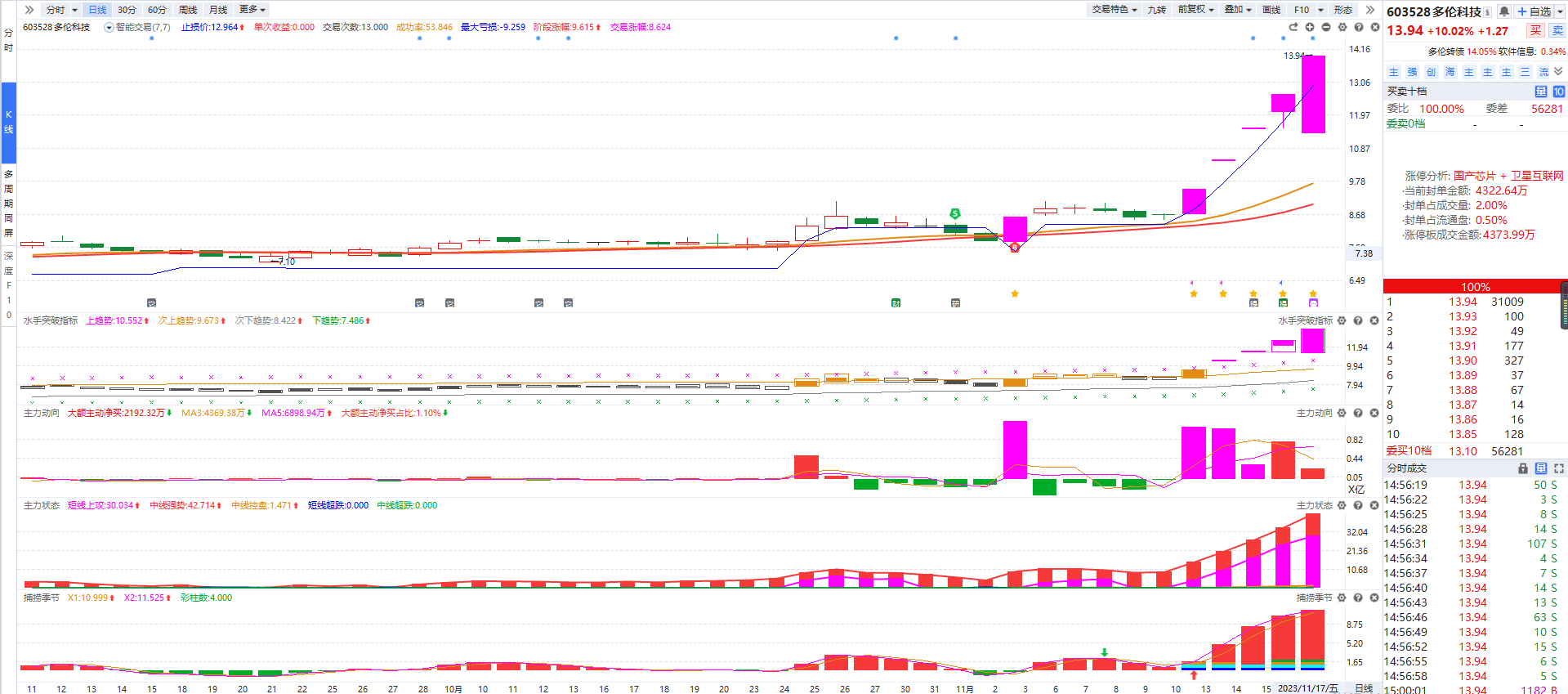 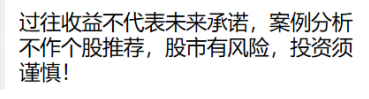 当下热点
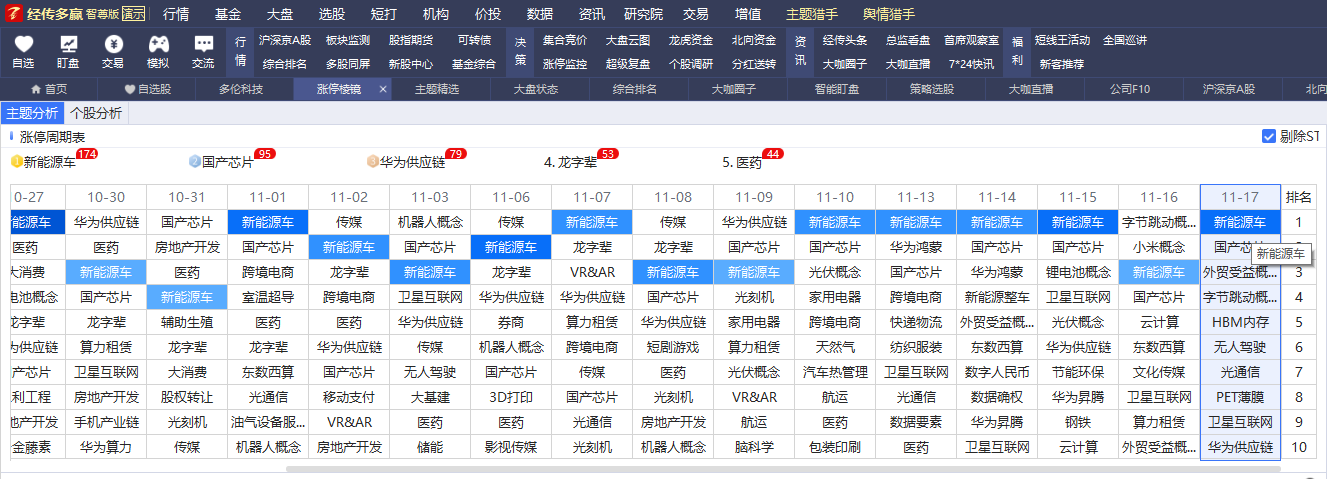 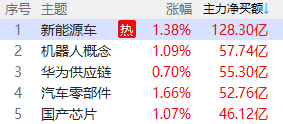 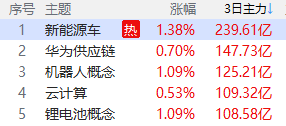 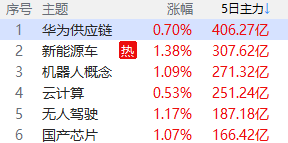 案例讲解-雷科防务
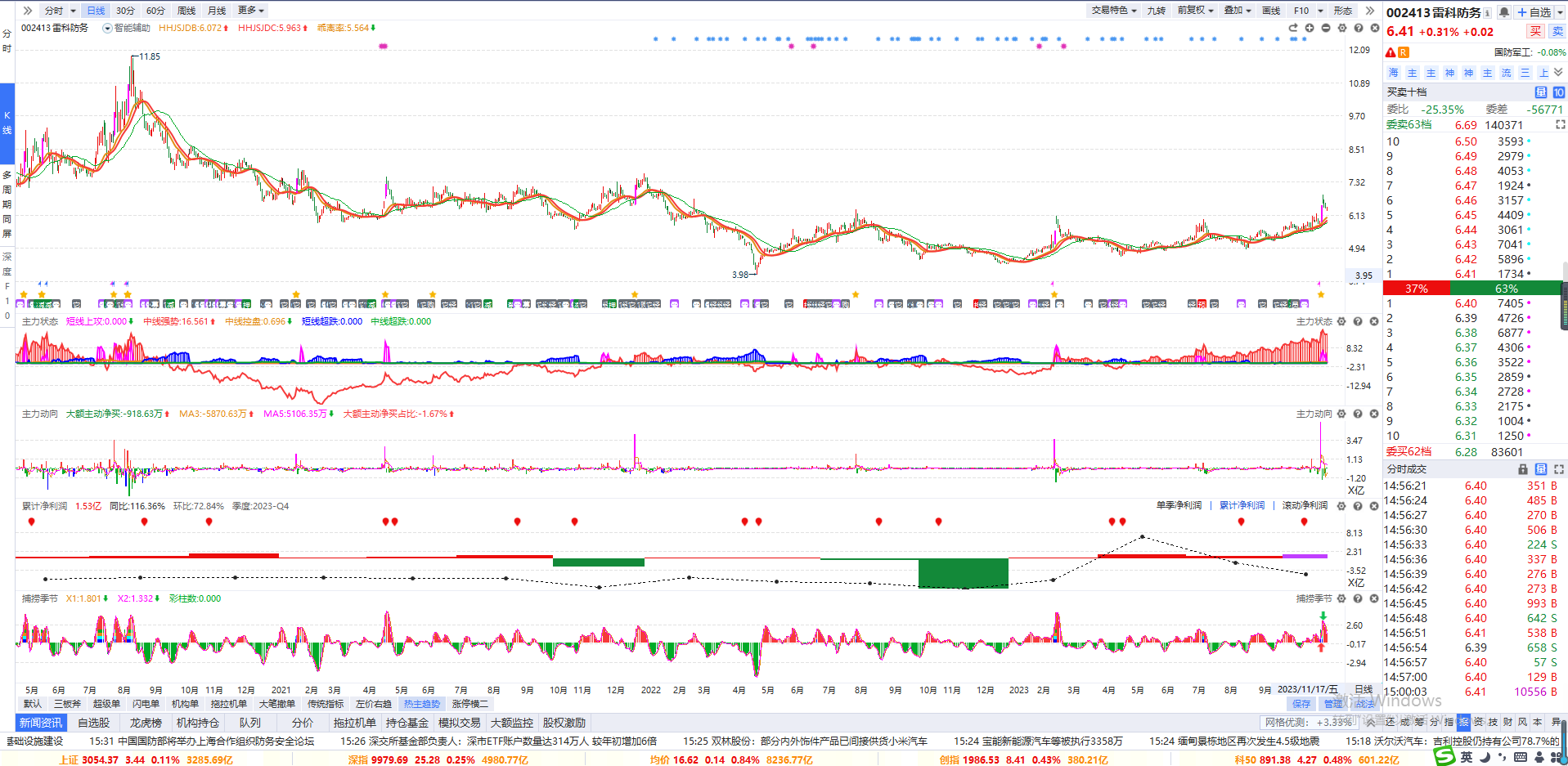 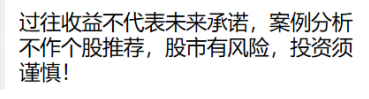 案例讲解-国机汽车
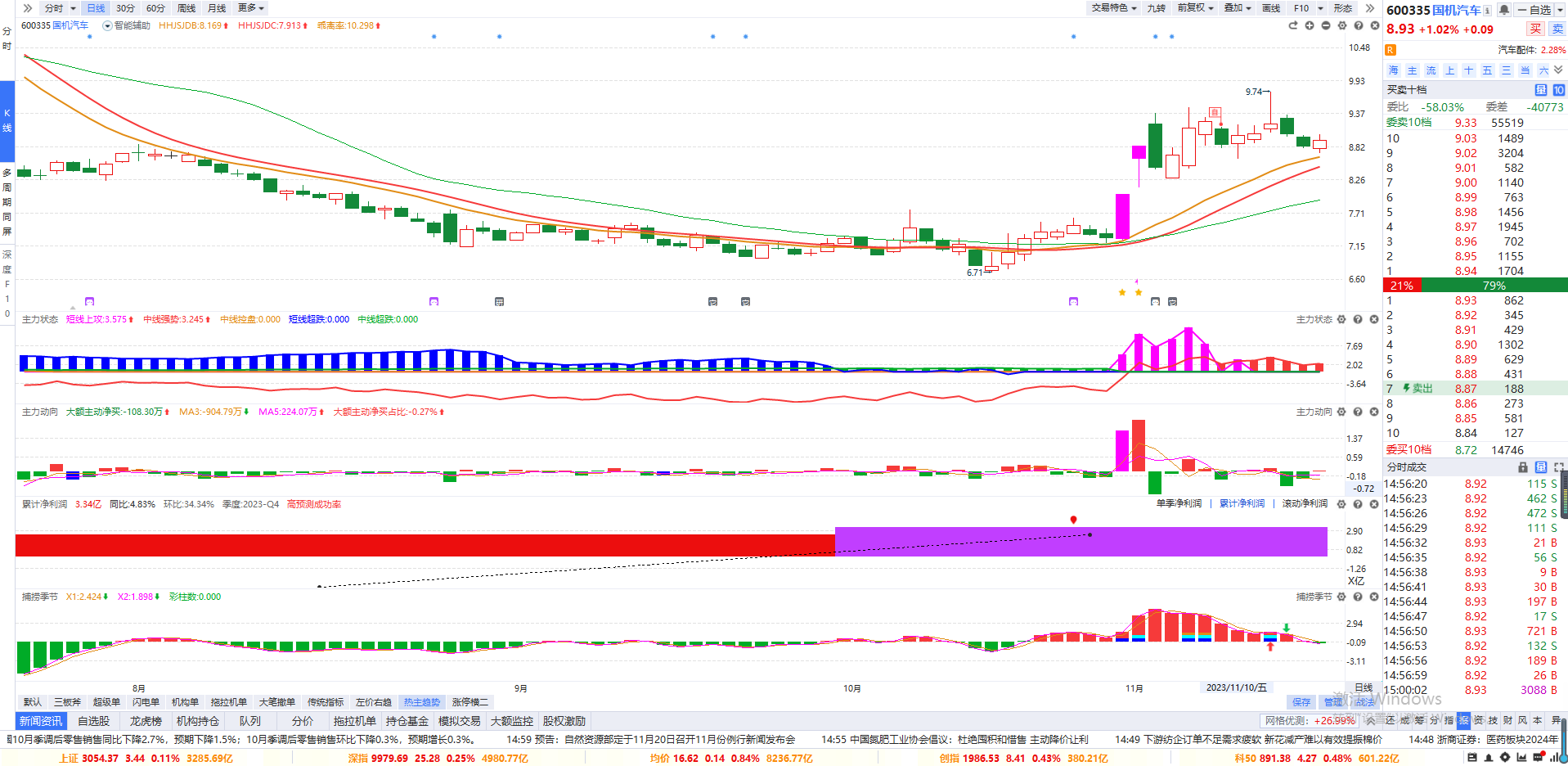 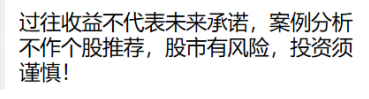 案例讲解-深科技
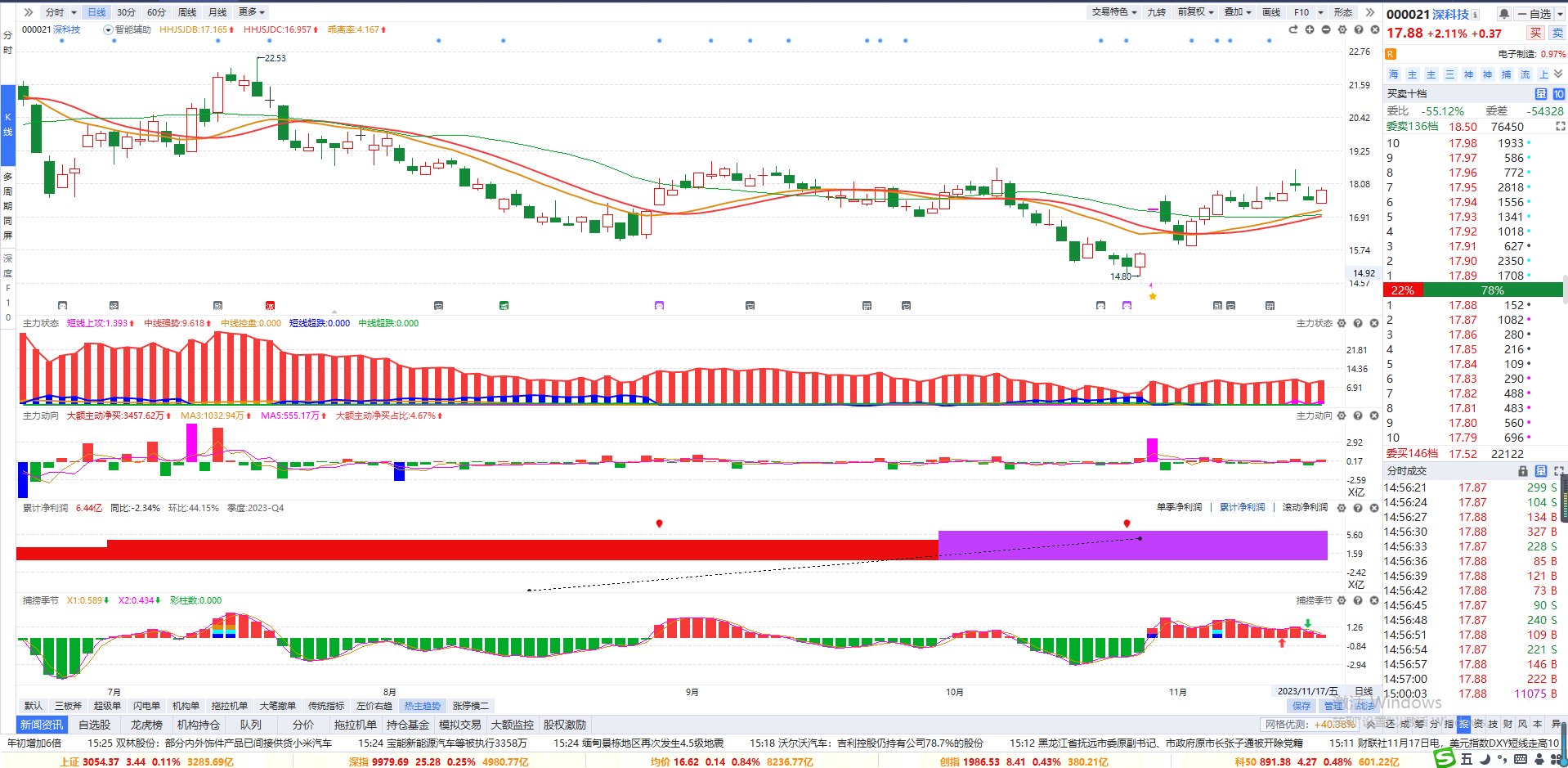 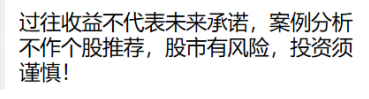 PART 03
《修炼手册》
修练手册
自我分析
专注学习
定期交流
将选好的策略对应的方法学透
正确使用方法及执行方法
定期复盘，提升操作的成功率
良好心态应对市场变化
了解自己的时间、风格、偏好等找到适合自己的方法
1
2
3
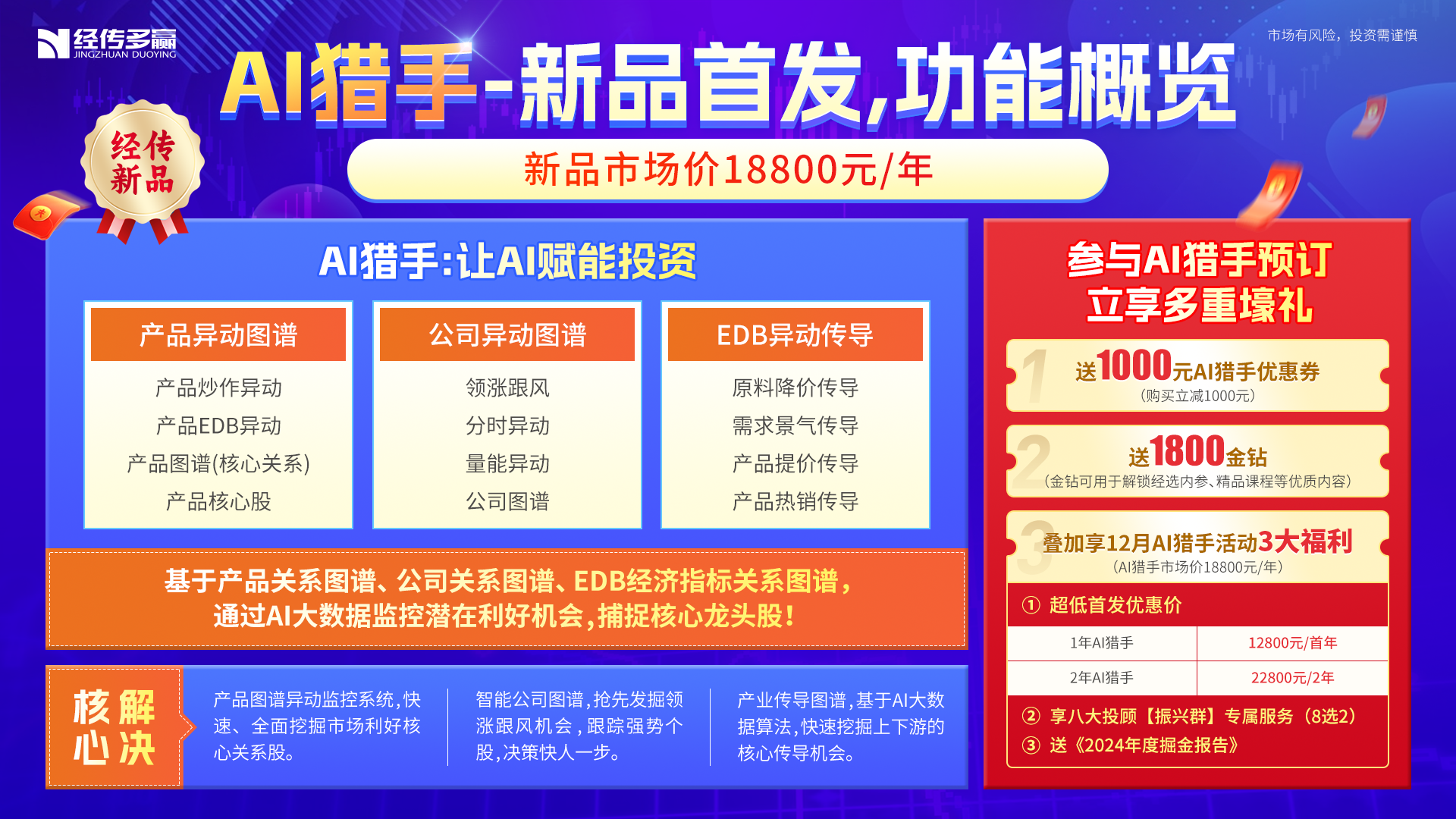 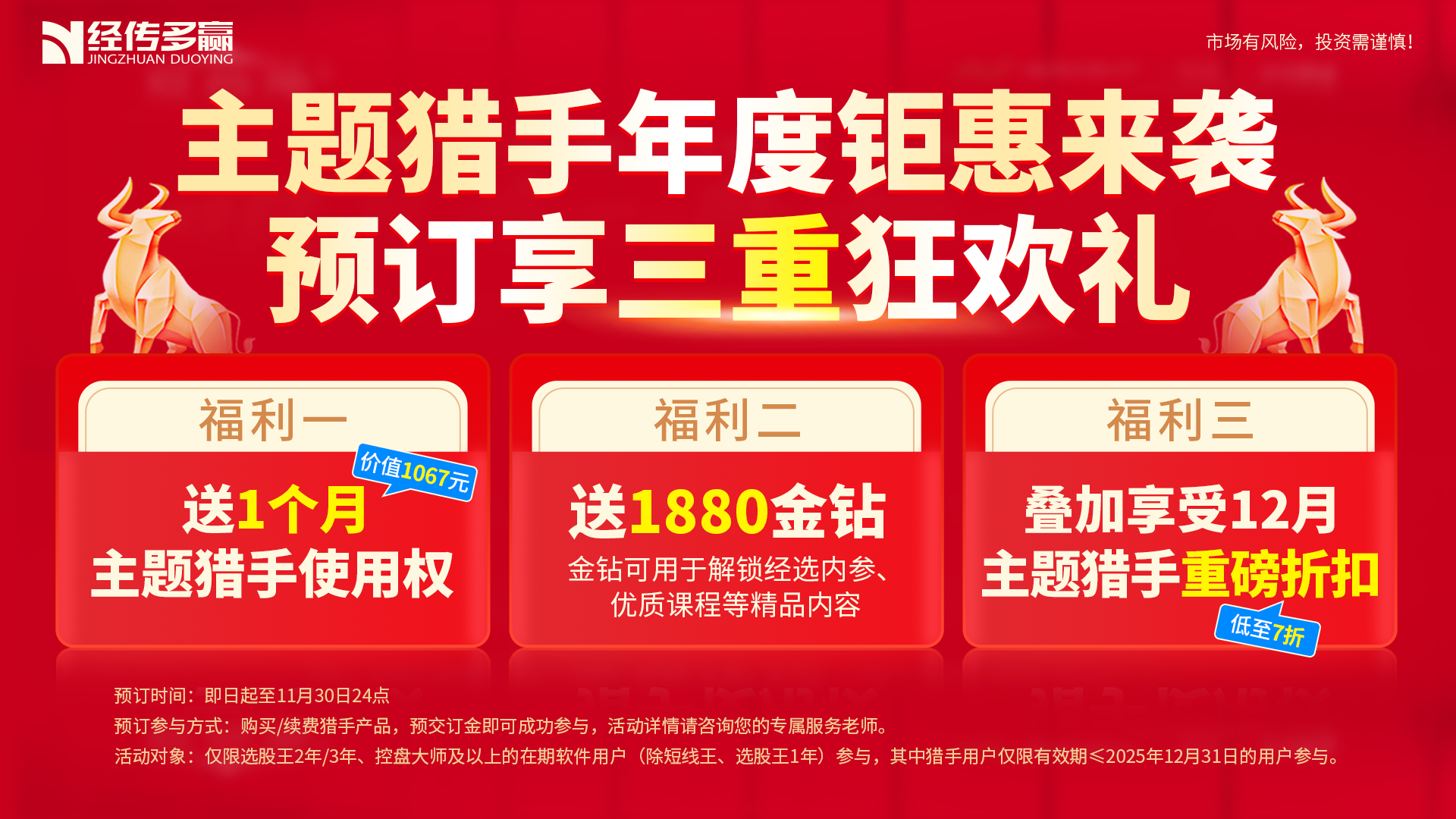 标题
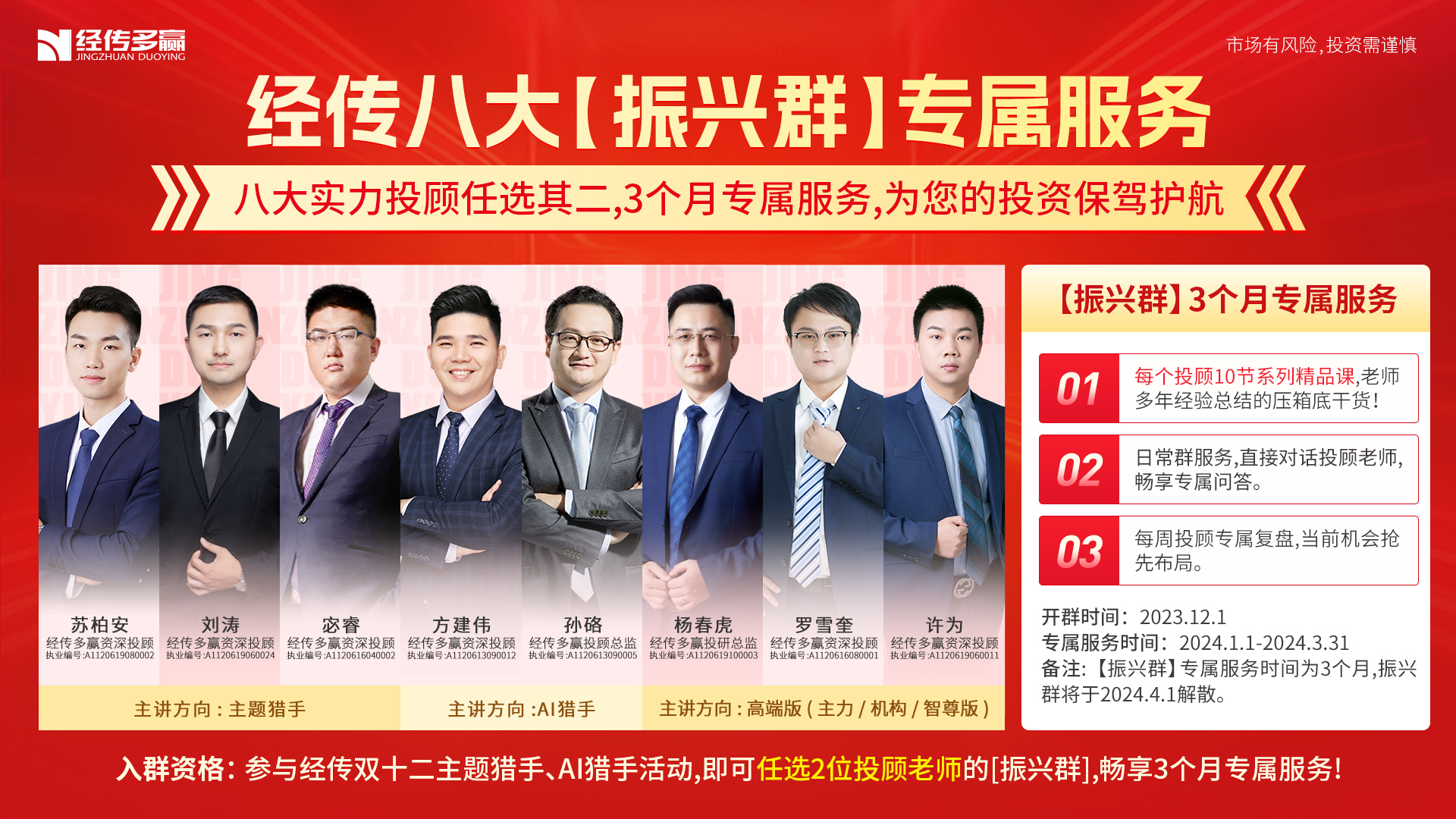 修练手册
经传多赢资深投顾 :方建伟丨执业编号:A1120613090012
风险提示:观点基于软件数据和理论模型分析，仅供参考，不构成买卖建议，股市有风险，投资需谨慎